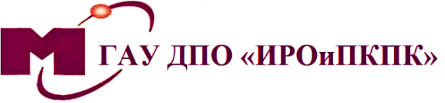 Магаданское областное государственное автономное учреждение 
дополнительного профессионального образования 
«Институт развития образования и повышения квалификации педагогических кадров» 
КАФЕДРА РАЗВИТИЯ ОБРАЗОВАТЕЛЬНЫХ СИСТЕМ
ТЕМА ИССЛЕДОВАНИЯ КАФЕДРЫ «РОС»: «Научно-методическое сопровождение развития профессиональной компетентности педагогов, как средство управления качеством образования».
Руководитель: Надежда Олеговна Баюкова
заведующий кафедрой «Развития образовательных систем» ИРОиПКПК, к.п.н., доцент
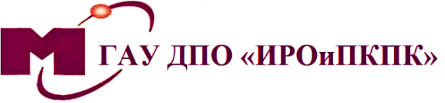 Актуальность исследования:
Что влияет на качество образования, и от чего оно зависит? Здесь как нельзя лучше подходят слова К.Д.Ушинского: «В деле обучения и воспитания, во всем школьном деле, ничего нельзя улучшить, минуя голову учителя». 


[Ушинский, К. Д. Педагогические сочинения : в 6 т., Т. 2 / К. Д. Ушинский ; редкол.: М. И. Кондаков [и др.] ; [сост., коммент. и примеч. С. Ф. Егорова]. - Москва : Педагогика, 1988.].
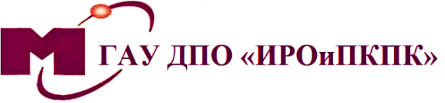 ЦЕЛЬ ИССЛЕДОВАНИЯ:
разработать, теоретически обосновать и экспериментально проверить модель повышения квалификации педагогов в свете новых подходов к обеспечению качества образования.
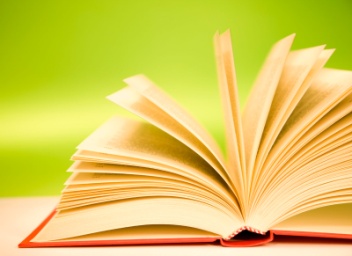 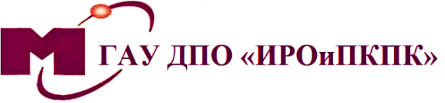 Задачи исследования:
1. Разработать содержание основных компонентов модели управления качеством образования в региональной образовательной системе повышения квалификации педагогов, отметить их признаки, выделить сущностные особенности.
2. Спроектировать и научно обосновать логико-содержательную модель управления качеством образования в региональной образовательной системе повышения квалификации работников образования.
3. Разработать критерии оценки результатов реализации модели повышения квалификации педагогов с учетом подходов к оценке качества образования. 
4. Апробировать модель повышения квалификации педагогов с учетом современных подходов к управлению качеством образования в региональной образовательной системе Магаданской области.
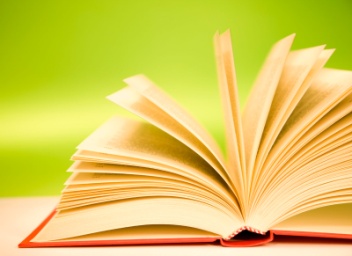 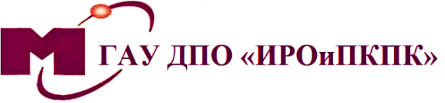 Сроки исследования:
2020-2025 гг.
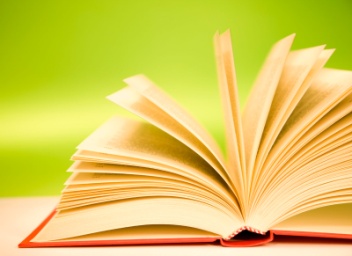 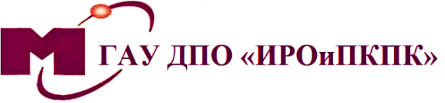 Представление результатов исследования
Июнь 2021 года: Представление содержания основных компонентов модели управления качеством образования в региональной образовательной системе повышения квалификации педагогов, их признаки, сущностные особенности.

Декабрь 2022 года: Представление модели управления качеством образования в региональной образовательной системе повышения квалификации работников образования.
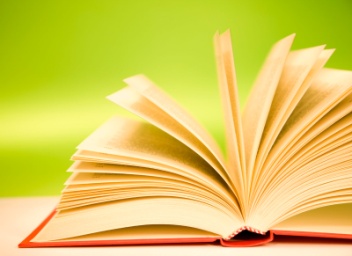 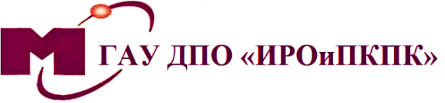 БЛАГОДАРЮ
 ЗА ВНИМАНИЕ!
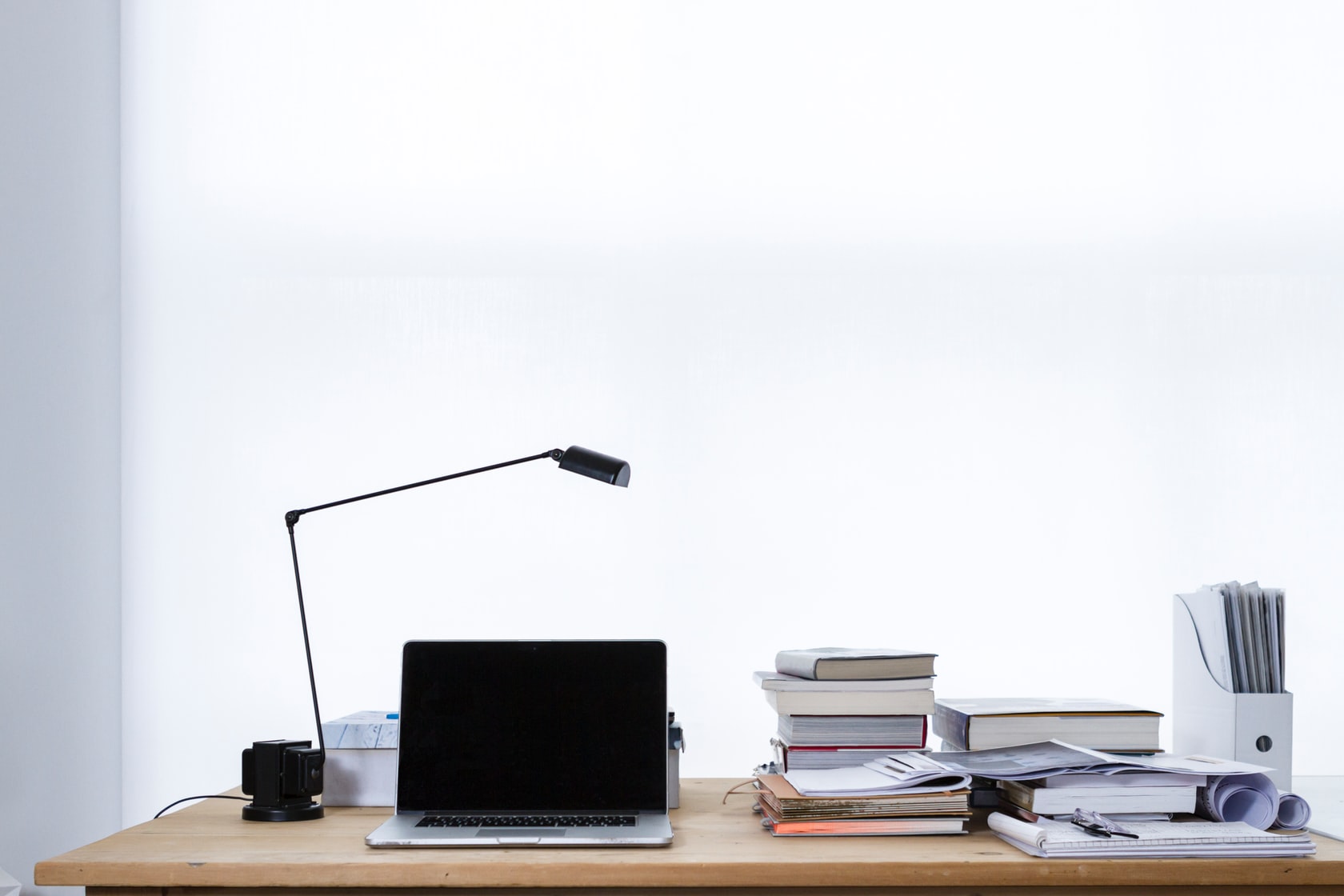